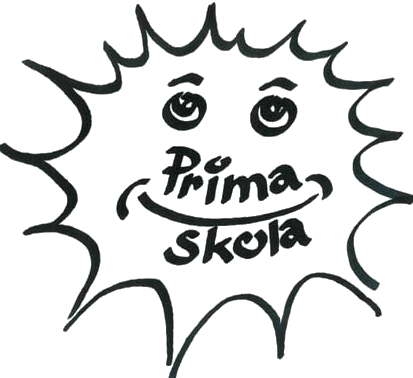 Název školy: ZŠ Štětí, Ostrovní 300Autor: Sandra Jaklová
Název materiálu: VY_32_INOVACE_D.8.A.12_vidensky_kongres
Datum: 23.11.2012
Ročník: osmý
Vzdělávací oblast: Člověk a společnost
Vzdělávací obor: DějepisNázev: Vídeňský kongresČíslo operačního programu: CZ.1.07/1.4.00/21.1693
Název projektu: PRIMA ŠKOLA
VÍDEŇSKÝ KONGRES
Anotace: Prezentace je určena žákům osmého ročníku a slouží k opakování cílů 		a závěrů Vídeňského kongresu.
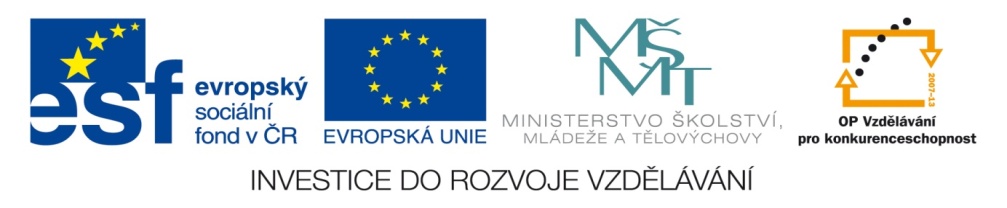 Zapiš, čeho se mělo dosáhnout na Vídeňském kongresu
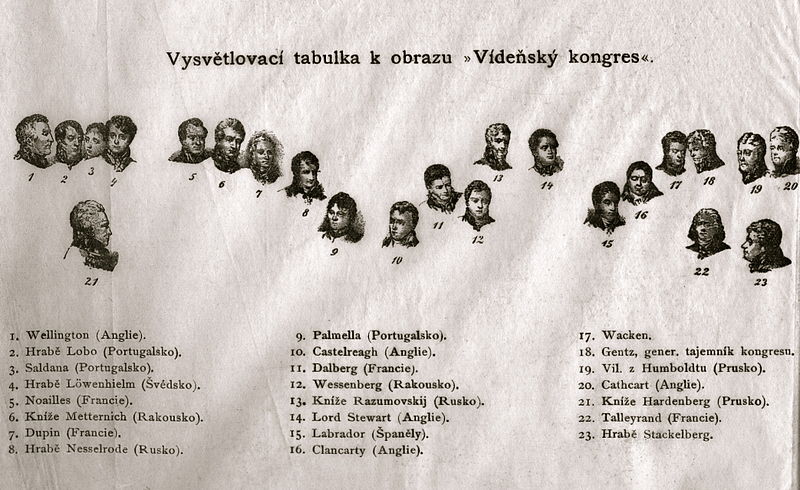 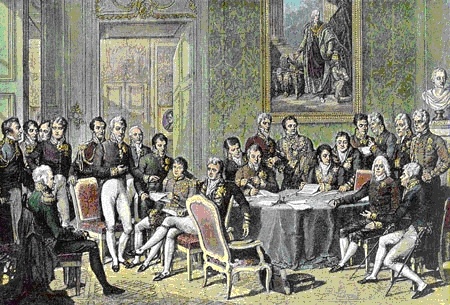 Uspořádat Evropu;  návrat do stavu před VFR; návrat panovnických dynastií; 
územní změny; snaha zabránit vzniku revolucí v Evropě
.
Zastoupení na Vídeňském kongresu
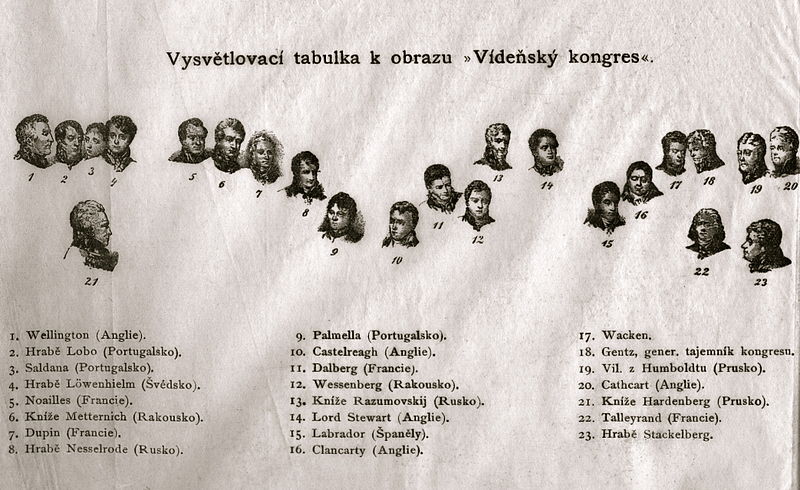 Doplň křížovku
1. Spolek, který sdružoval státy bývalé Svaté říše římské.

2. a 3.  Jeden ze států, který měl na Vídeňském kongresu hlavní slovo.

4. Poslední panovník Svaté říše  římské.

5. Ruský car, který uzavřel dohodu s Pruskem 
a Rakouskem o vzájemné pomoci.

6. Umělecký styl, který vznikl za Napoleonovy vlády a navazoval na klasicismus.

7. Dohoda o vzájemné pomoci mezi Ruskem, Pruskem a Rakouskem, je Svatá …?

8. Dohoda dosažená vzájemnými ústupky.

9. Stát, v jehož čele stojí doživotně člen panovnické dynastie.
1. _  _	   _  _  _  _

	          2.   _	   _  _  _

                    3.  _  _  _	   _  _  _  _

                4.  _  _  _  _	   _  _  _  _  _

	       5.  _  _	   _  _  _  _  _  _

               6.  _  _  _  _	          

               7.  _  _  _  _	   _  _

    8.  _  _  _  _  _  _  _	   _

            9.  _  _  _  _  _	   _  _
Kdo je to?
1. Německý; 2. a 3. Velká Británie; 4. František I.; 5. Alexandr I.; 6. empír; 7. aliance; 8. kompromis; 9. monarchie
Kdo je to?
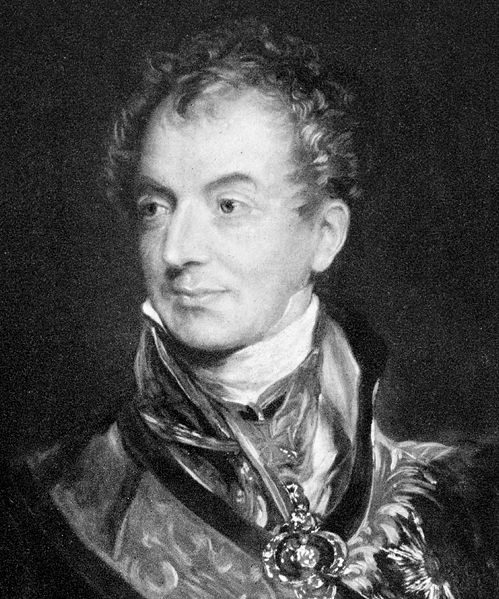 Kníže _______________________
(1773-1859) byl velmi schopný diplomat.  Řídil rakouskou zahraniční politiku. Uspořádal mezinárodní kongres ve ____________, který měl vyřešit ______________________. Podpořil vznik _____________________, která symbolizovala spojení tří křesťanských panovníků.  Byl považován za strážce nového evropského uspořádání.
Metternich; Vídni; situaci v Evropě; Svaté aliance
Vytvoř dvojce
1814-1815

návrat panovnické dynastie

Svatá aliance

Metternich
a) rakouský kancléř

b) Vídeňský kongres

c) Francie, Španělsko

d) Rusko, Prusko, Rakousko
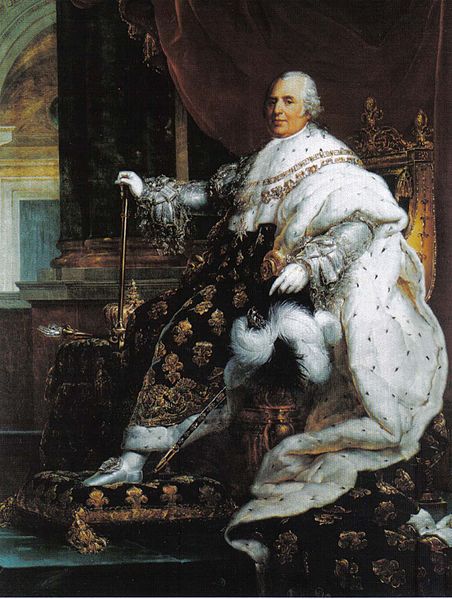 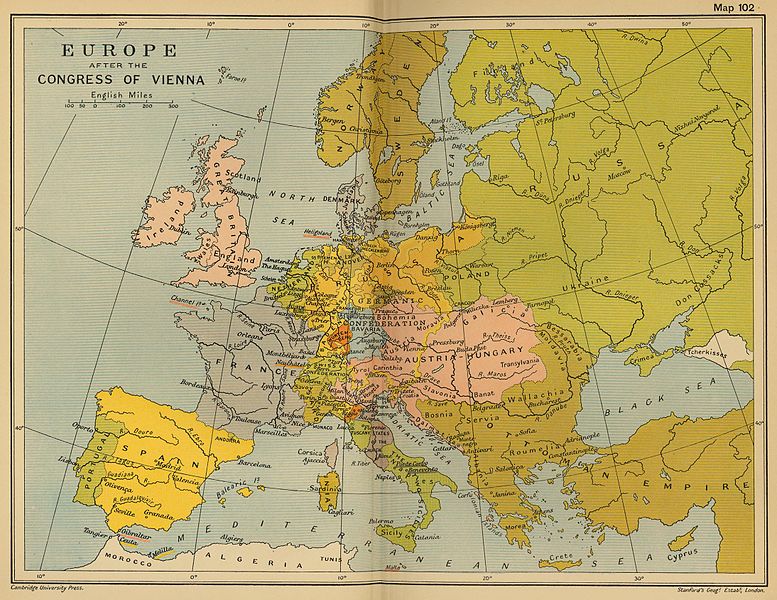 1.b)
2. c)
3. d)
4. a)
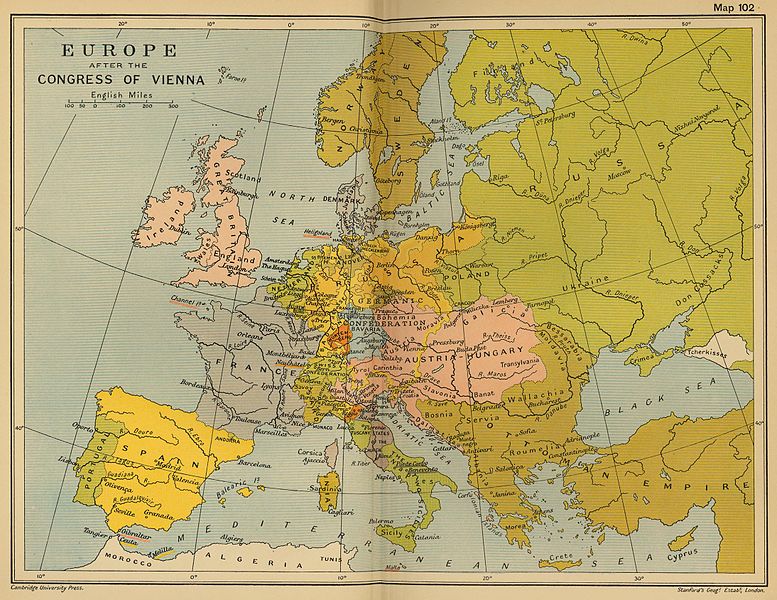 Vyznač na mapě hranice Německého spolku
O - přibližně zde
Urči, která tvrzení jsou pravdivá
ANO – NE


ANO – NE


ANO – NE 

ANO – NE


ANO – NE
1. Rozhodující slovo na Vídeňském kongresu měla Velká Británie, Prusko, Nizozemí a Rakousko.

2. Vídeňský kongres umožnil státům vznik dohody o společném zásahu proti hrozícím revolucím.

3. Kancléř Metternich byl přezdíván „hrabě Rovnováha“. 

4. Vídeňský kongres byl politickou i společenskou záležitostí, byl označován za „zpívající kongres“.

5. Hamburk bylo svobodné město, které patřilo k členům Německého spolku.
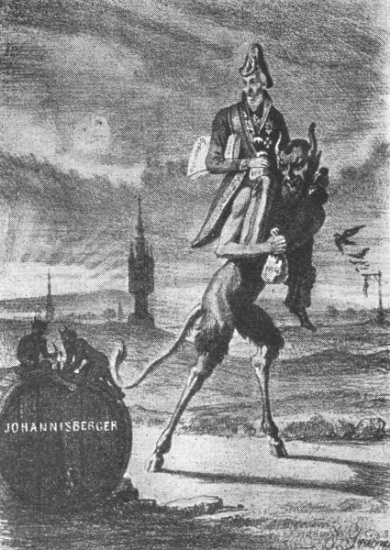 Čert odnáší Metternicha
1. NE- Nizozemí; 2. ANO; 3. ANO; 4. NE- tančící kongres; 5. ANO
POUŽITÉ ZDROJE
Uvedené zdroje [ on-line] 30.10.2012 [cit. 2012-11-21]. Dostupné pod licencí Wikimedia  Commons na www:
http://cs.wikipedia.org/wiki/Soubor:CongressVienna.jpg (snímek 2)
http://cs.wikipedia.org/wiki/Soubor:Viena_kongres_1814.jpg (snímek 2, 3)
http://cs.wikipedia.org/wiki/Soubor:Hw-metternich.jpg (snímek 5)
http://cs.wikipedia.org/wiki/Soubor:Louis_XVIII2.jpg (snímek 6)
http://commons.wikimedia.org/wiki/File:Kaart_Europa_na_het_Weens_Congres.jpg?uselang=cs (snímek 6, 7)
http://cs.wikipedia.org/wiki/Soubor:%C4%8Cert_odn%C3%A1%C5%A1%C3%AD_Metternicha.jpg (snímek 8)
SHRNUTÍ
Anotace		Prezentace je určena pro osmý ročník ZŠ a slouží k opakování cílů 			a závěrů Vídeňského kongresu.

Autor		Mgr. Sandra Jaklová

Jazyk		čeština

Očekávaný výstup	Žáci uvedou základní cíle a stručné výsledky Vídeňského kongresu.
	
Klíčová slova	Vídeňský kongres, Metternich, Svatá aliance, 19. století

Druh učebního materiálu	prezentace

Druh interaktivity	aktivita

Cílová skupina	žák

Stupeň a typ vzdělávání	základní vzdělávání – druhý stupeň

Typická věková skupina	13 – 14 let

Celková velikost	 1150 kB
METODICKÁ POZNÁMKA
Snímek 2-  Žáci zapíší cíle Vídeňského kongresu (po kliknutí se objeví správné odpovědi).

Snímek 3- Ukázka reprezentantů na Vídeňském kongresu. Otázka: Kolik států se kongresu účastnilo?

Snímek 4- Žáci doplní křížovku (po kliknutí se objeví správné odpovědi), získají tajenku a pokusí se odpovědět na otázku.

Snímek 5- Žáci doplní text (po kliknutí se objeví správné odpovědi).

Snímek 6- Žáci spojí, co k sobě patří (po kliknutí se objeví správné odpovědi), po označení mapy se ukáže mapa na snímku 7.

Snímek 7- Žák vyznačí, které státy patřily k Německému spolku- přibližně 
(po kliknutí se objeví přibližné vyznačení)

Snímek 8- Žák určuje pravdivost tvrzení. Námět pro diskuzi ve větách 
a na obrázku- povídání o osobnosti Metternicha.